государственное казенное общеобразовательное учреждение Свердловской области «Асбестовская школа-интернат, реализующая адаптированные основные общеобразовательные программы»
Обобщение педагогического опыта 
по теме:
«Здоровьесберегающая среда на уроках для детей с ОВЗ – приоритетное направление в современном образовании»

Методическое  объединение  учителей – предметников:
 технологии, искусства и физической культуры


2018 г
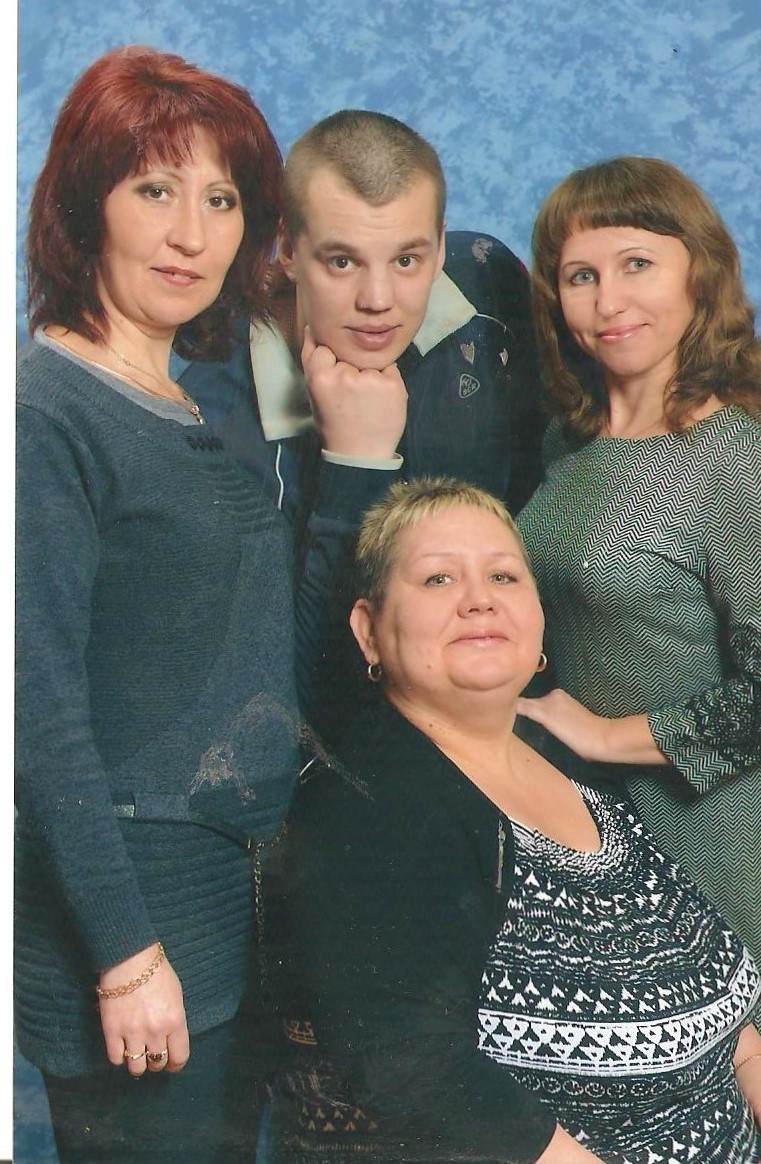 Здоровьесберегающая среда пространство, окружающее обучающихся во время пребывания в школе: экологическое, эмоционально-поведенческое, воспитательное, открытое информационно-образовательное пространство
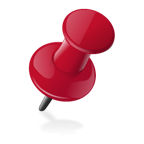 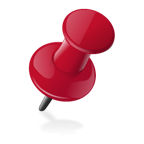 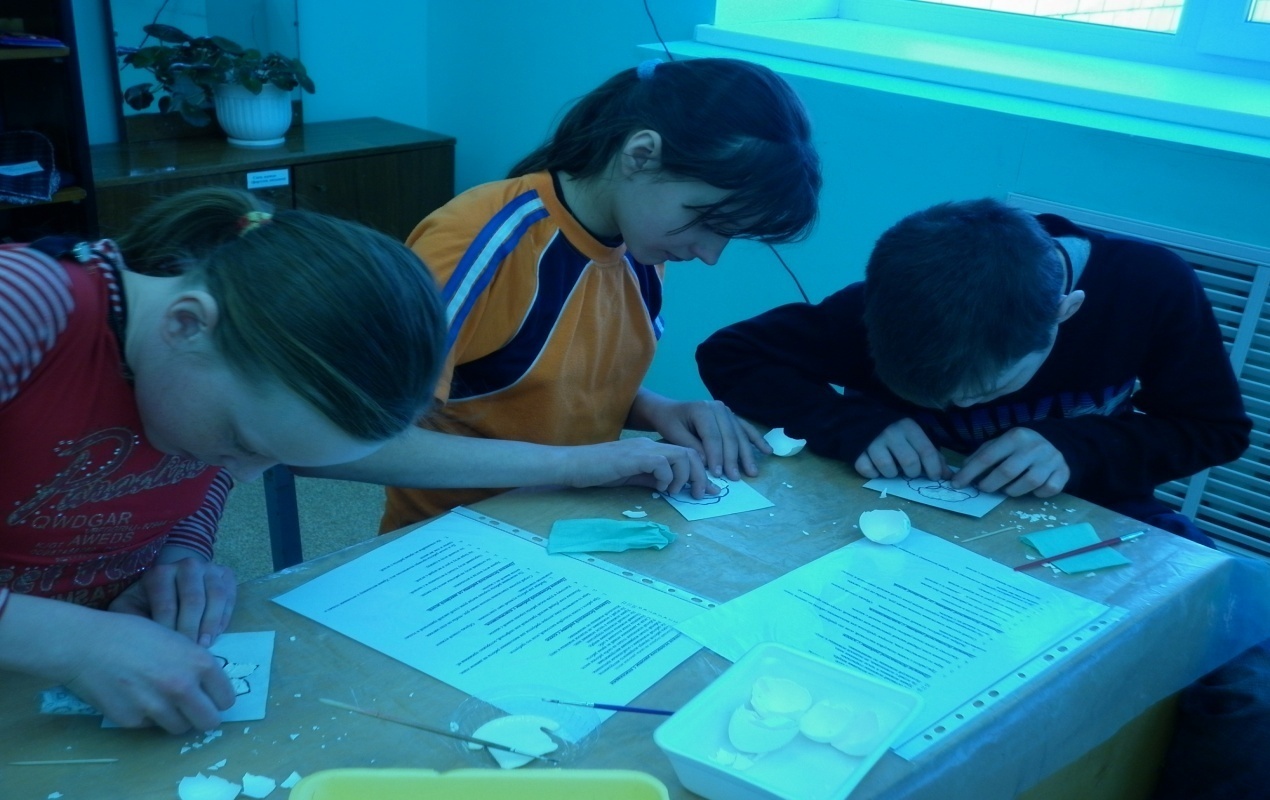 2
Задачи  здоровьесберегающих образовательных технологий обучения
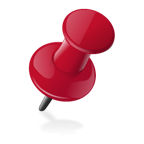 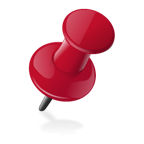 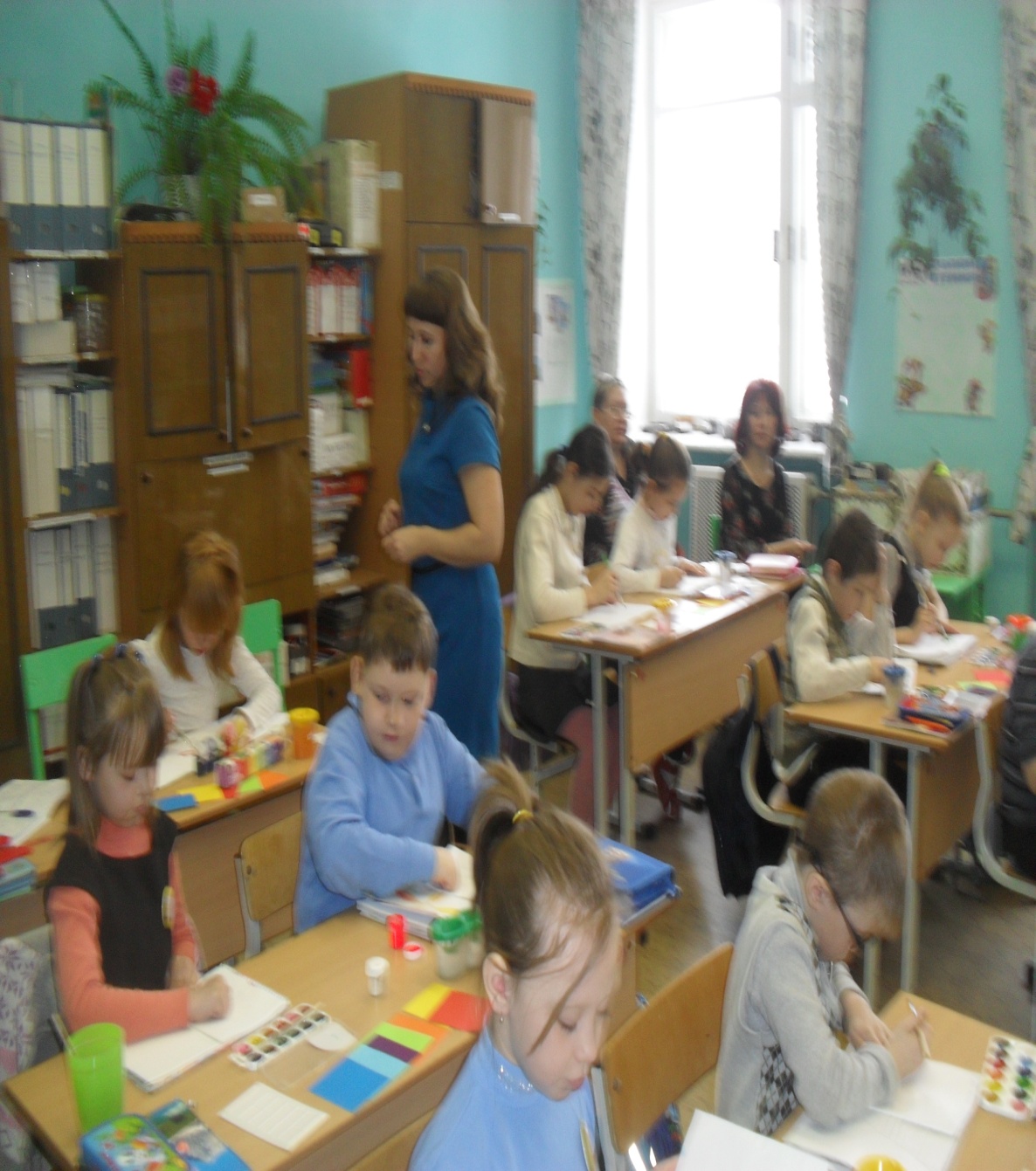 *обеспечить школьнику возможность сохранения здоровья за период обучения в школе, *сформировать у него необходимые знания, умения и навыки по здоровому образу жизни, *научить использовать полученные знания в повседневной жизни
3
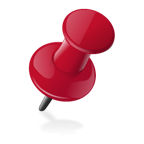 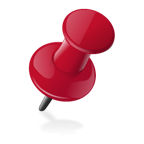 Направления работы
*    личностная ориентированность;
*психологическая и
 физическая безопасность;
*     гигиеническая 
обоснованность и 
профилактическая
направленность;
*           направленность на 
формирование здорового 
образа жизни
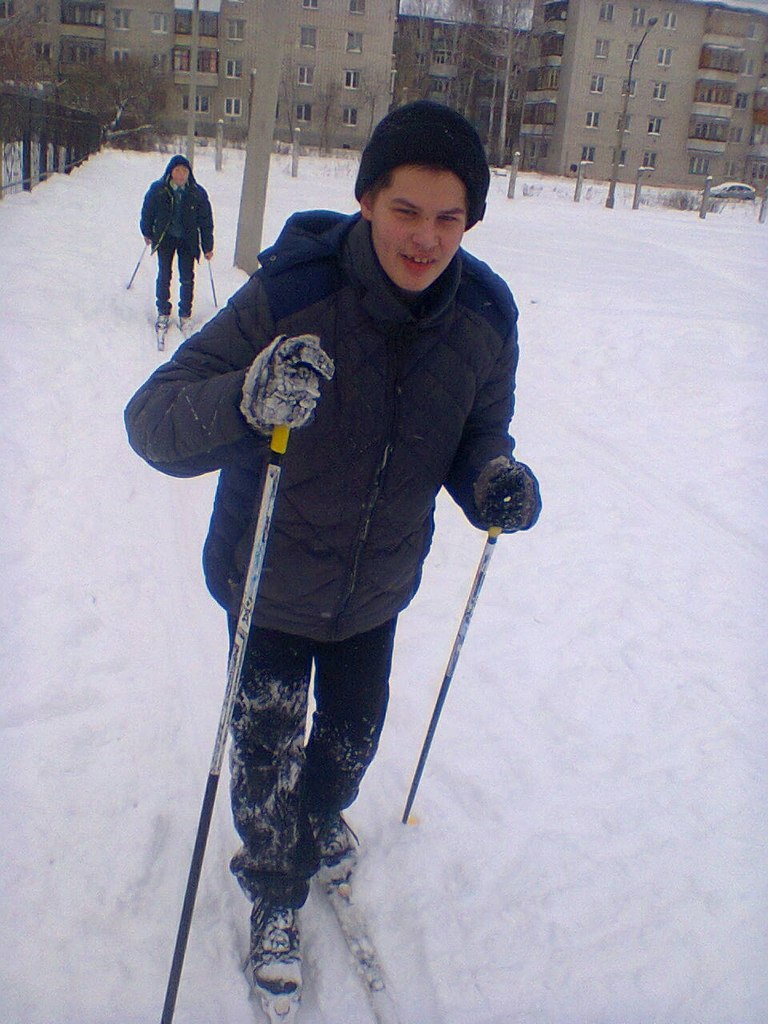 4
Образовательные технологии здоровьесберегающей направленности
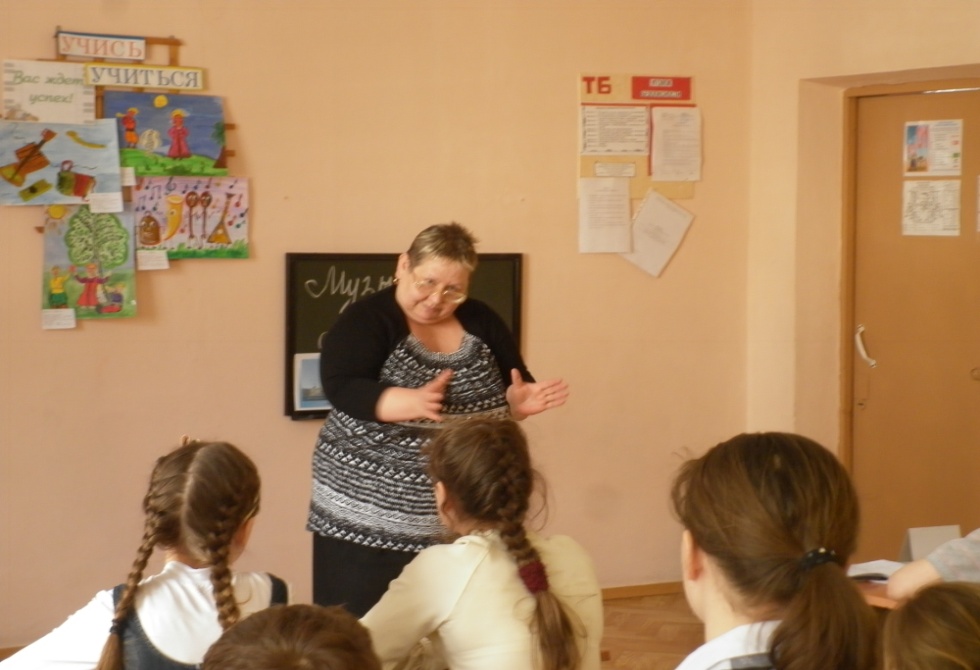 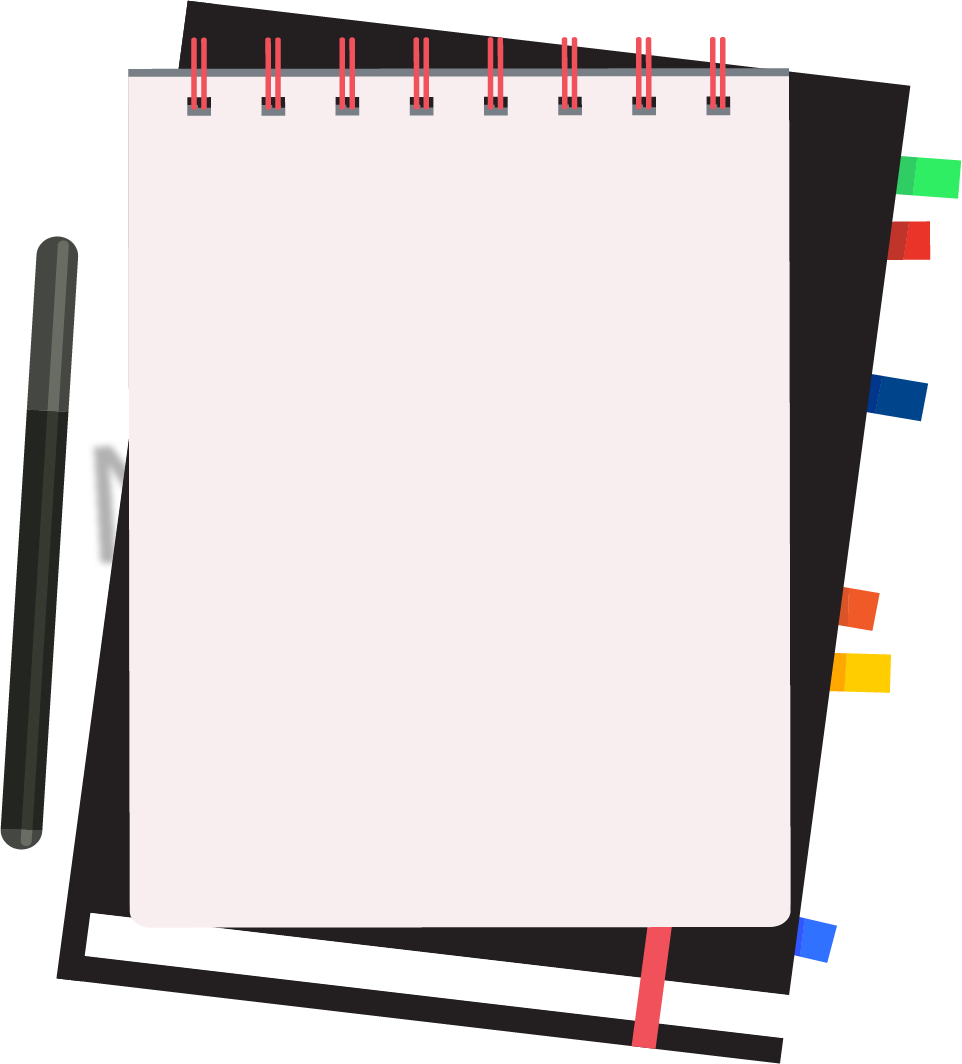 технологии личностно-ориентированного обучения;
технология проектной деятельности;
технология дифференцированного обучения;
технология обучения в сотрудничестве;
разнообразные игровые технологии.
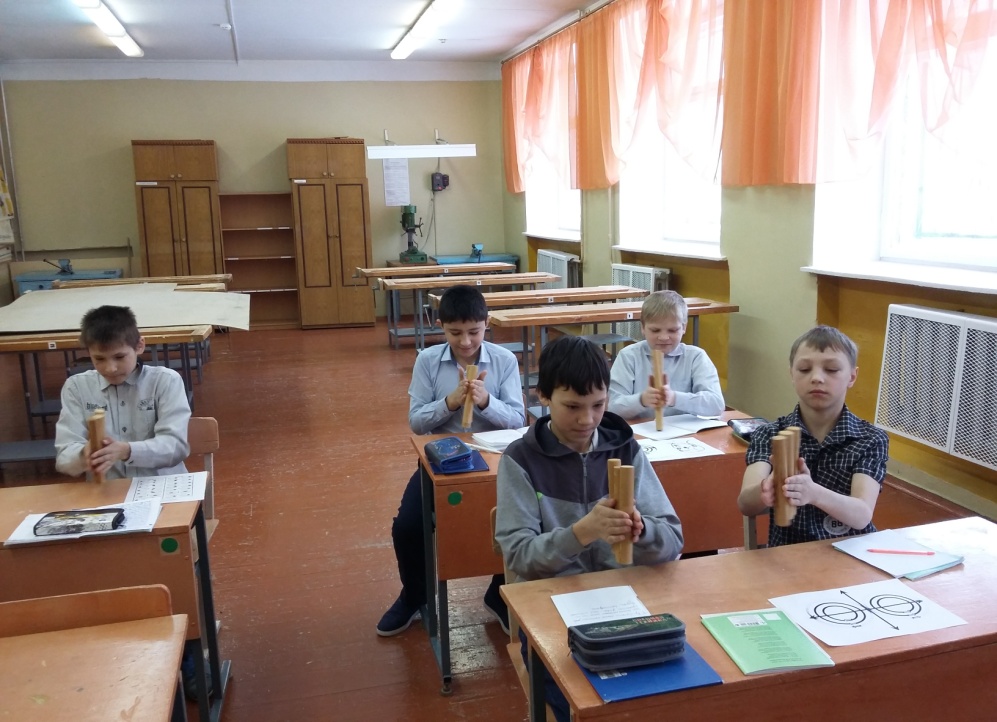 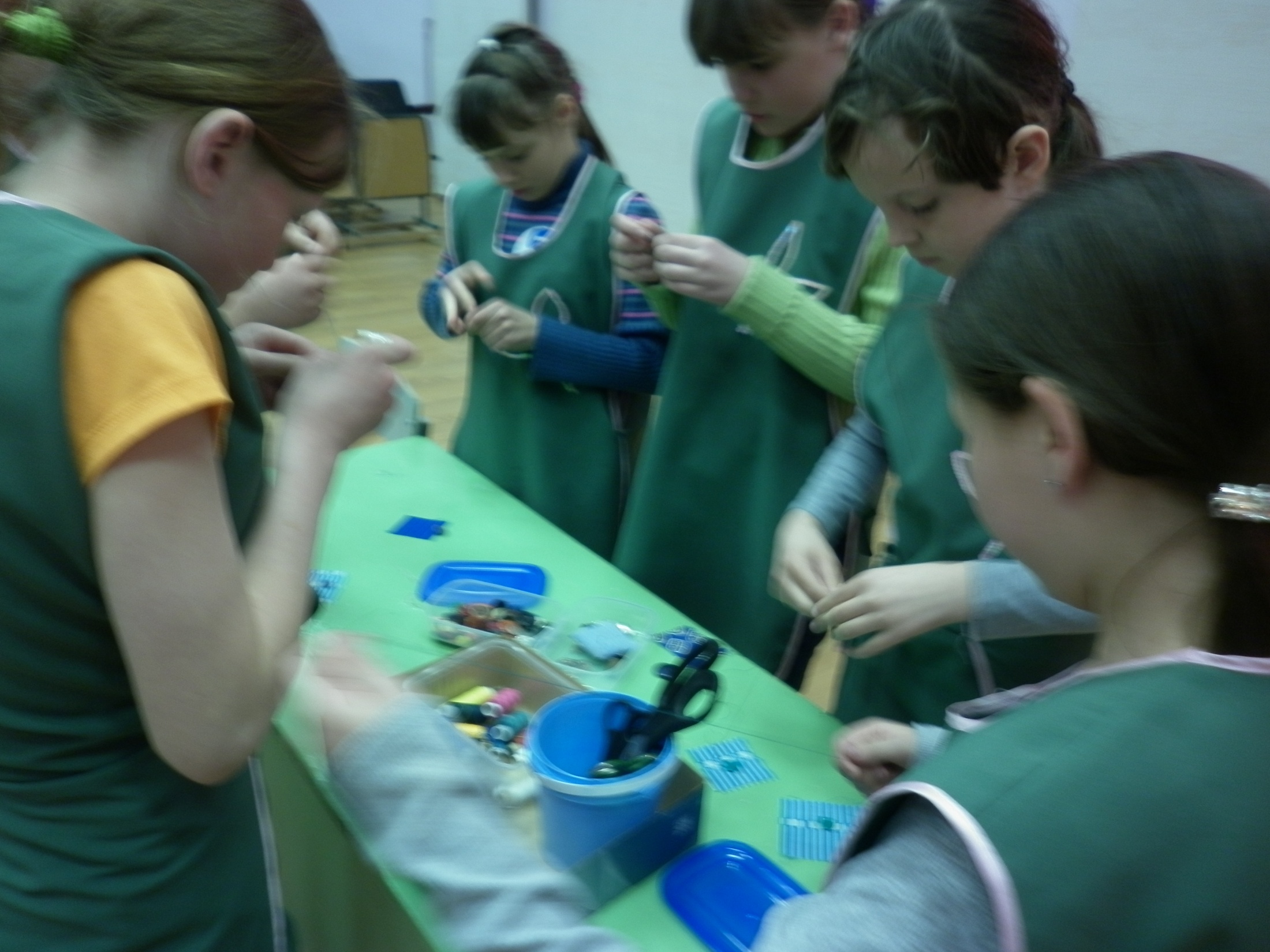 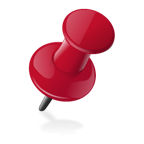 Коррекционно-развивающие  методы и приемы
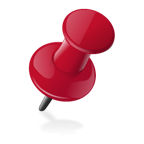 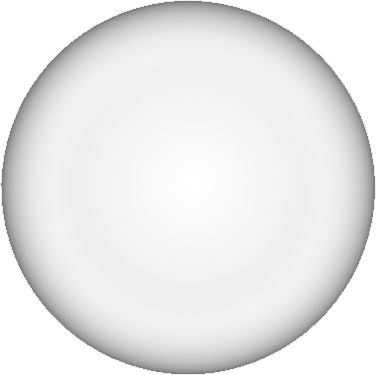 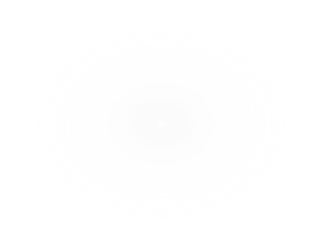 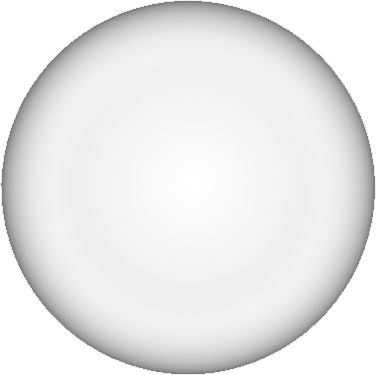 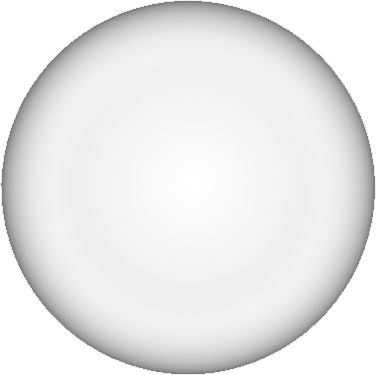 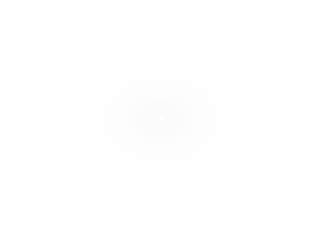 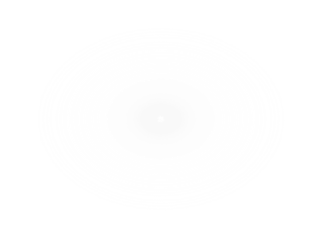 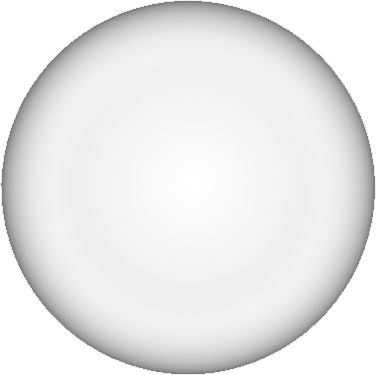 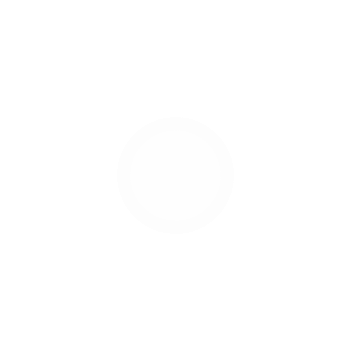 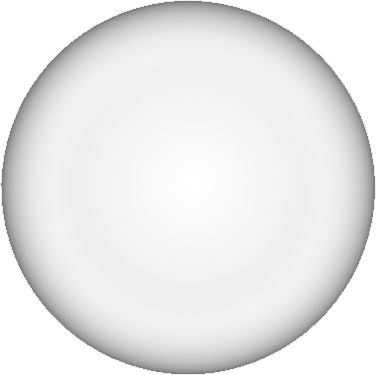 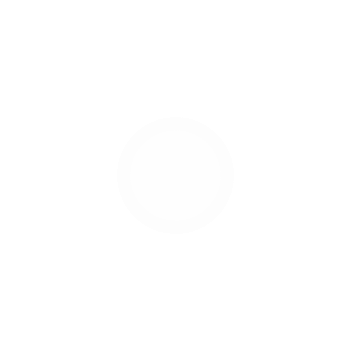 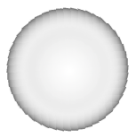 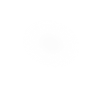 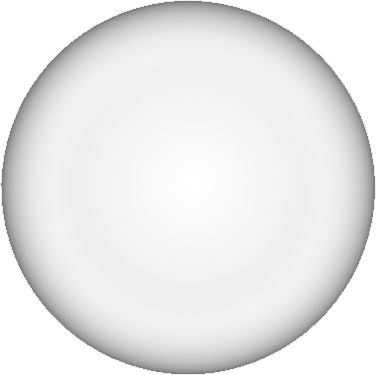 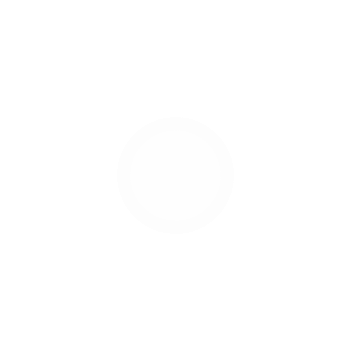 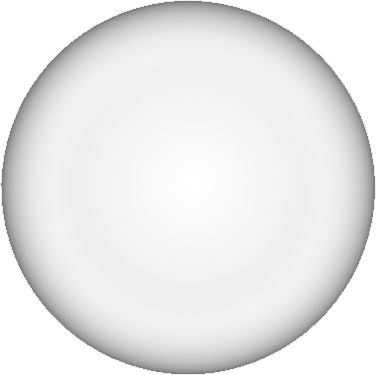 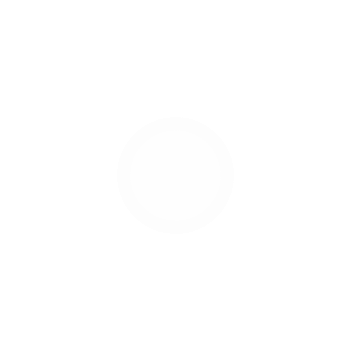 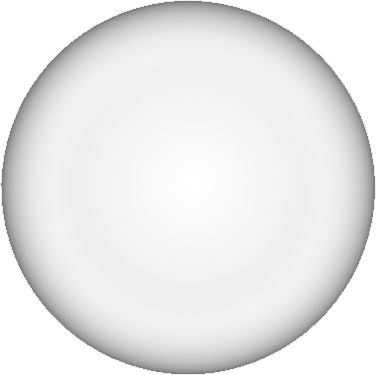 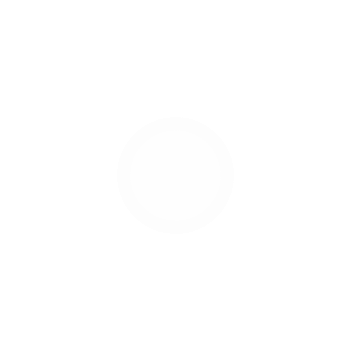 обучение без принуждения
системность повторения
создание ситуации успеха
опорные схемы
наводящие вопросы
алгоритмизация действий
поэтапная 
подача материала
Развитие координации и дифференциации движения пальцев
6
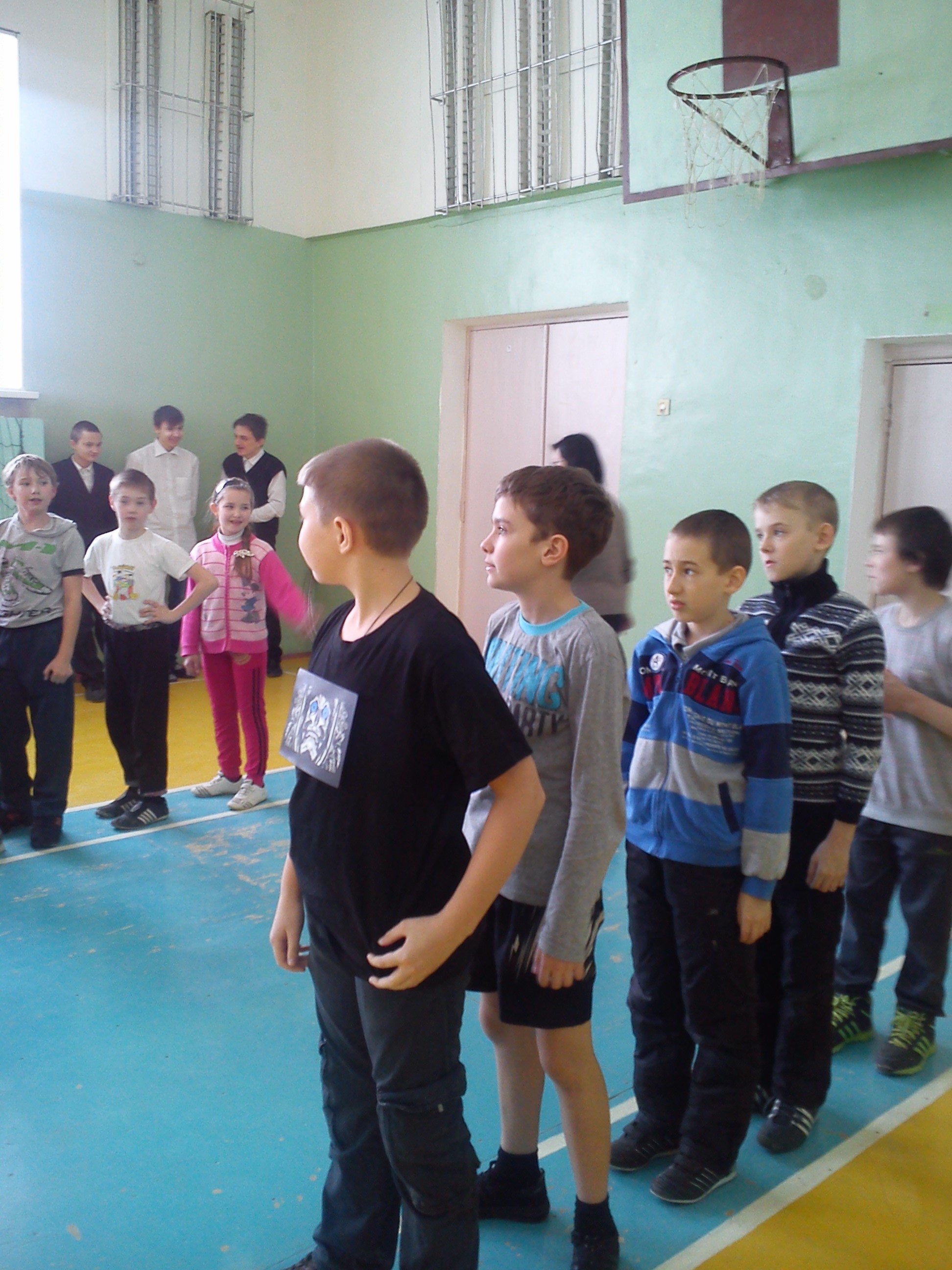 Алгоритм реализации задач  (коррекционно-развивающая направленность)
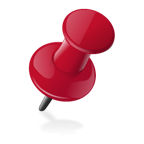 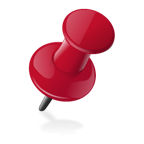 Мобилизация механизма компенсации каждого ученика
Формирование продуктивных способов обработки и отработки учебной информации
Усиление мотивационной направленности учебного поведения
Развитие динамичности восприятия
Развитие координации и дифференции движения тела
Поэтапная работа по овладению двигательных приемов:
Показ приемов, с расчленением приема на элементы
Показ  приемов слитно, в нормальном темпе
Замедленный темп, с остановкой в характерных моментах
Показ 
приема слитно, в нормальном рабочем темпе
Показ приемов в замедленном темпе
Показ неправиль-ного приема
7
Здоровьесберегающие технологии на уроках музыки
Музыка воздействует на многие сферы жизнедеятельности через три основных фактора: вибрационный, физиологический и психологический, поэтому в работе используются следующие методы и приемы:
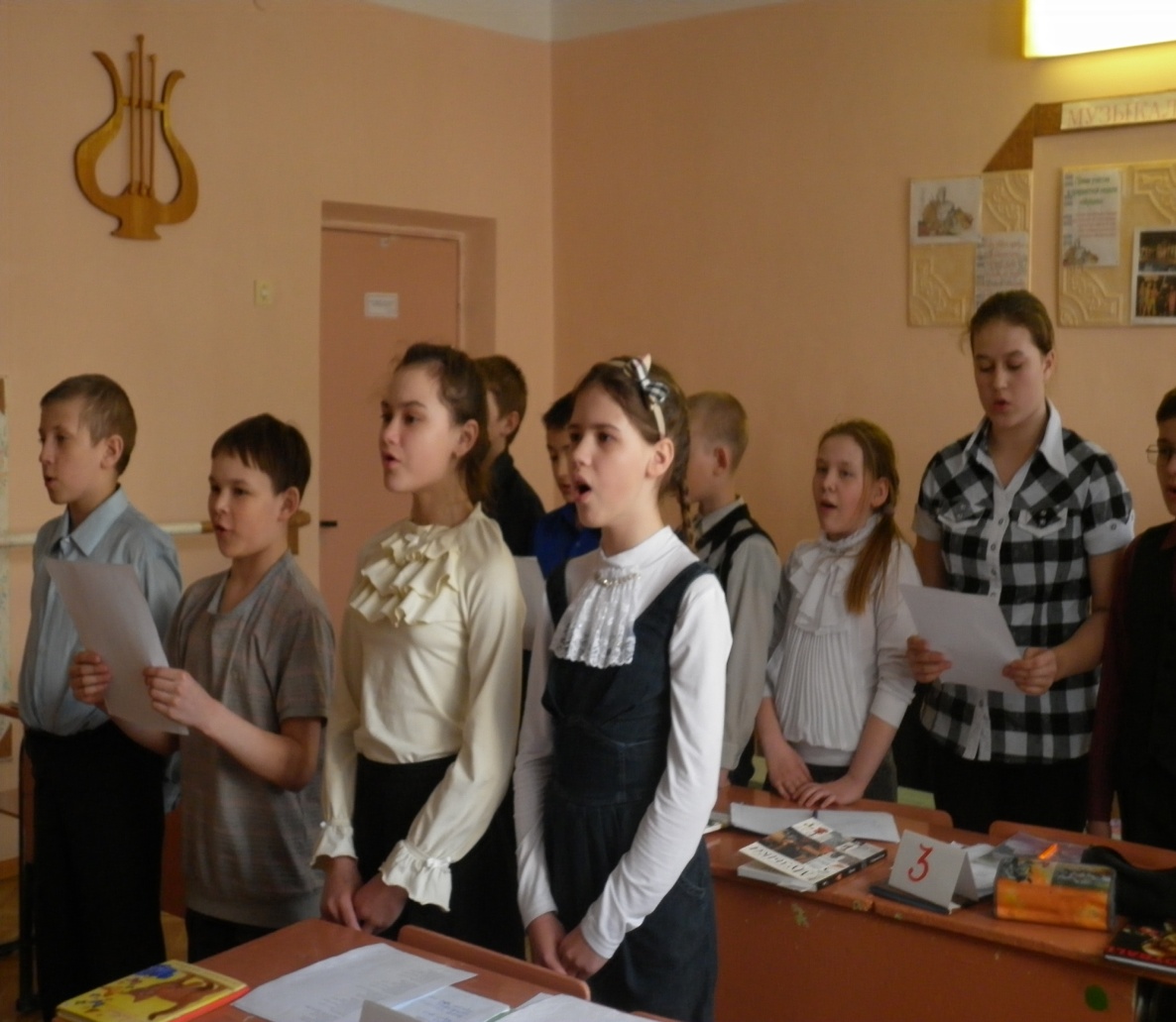 1.  Вокалотерапия
2.  Логоритмика
3.  Ритмотерапия
 (ритмические и музыкально-ритмические 
упражнения, ритмическая импровизация)
4. Музыкотерапия
5. Дыхательные упражнения
6. Сказкотерапия
Применение оборудования для проведения  минуток отдыха СпирографыСпирог                         Пазлы                          Ленточки
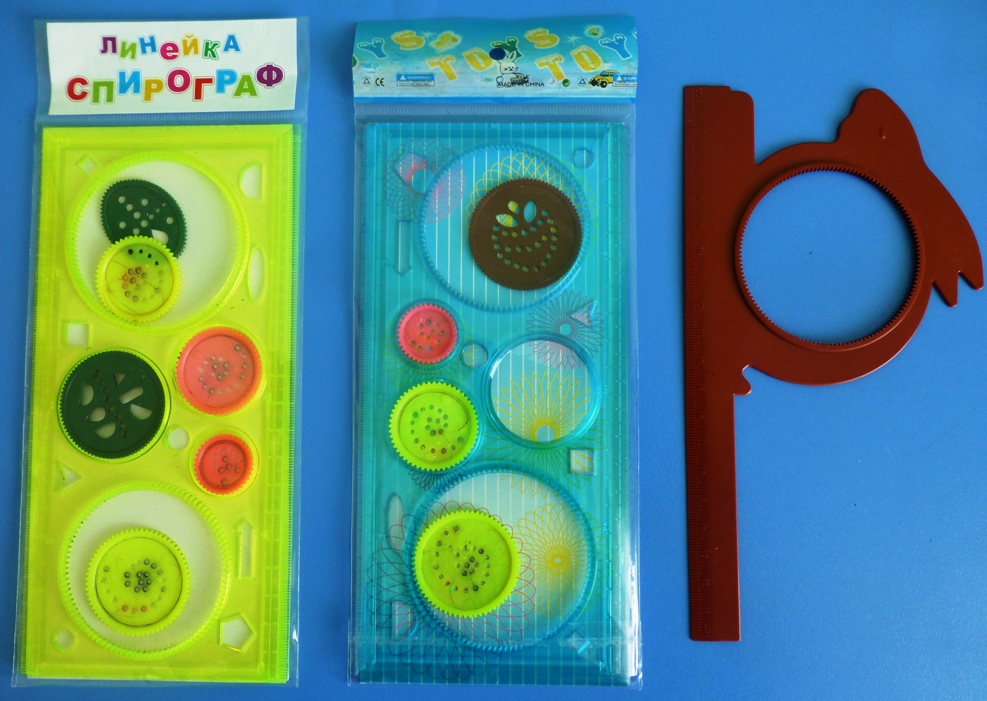 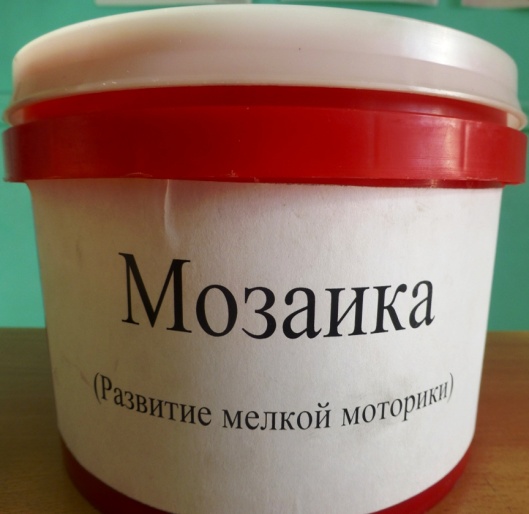 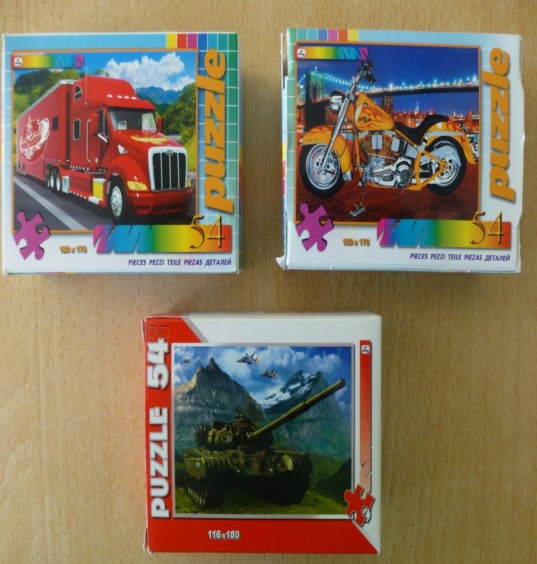 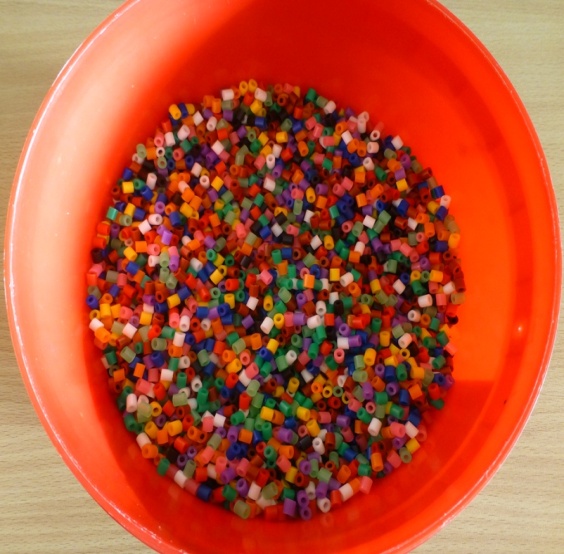 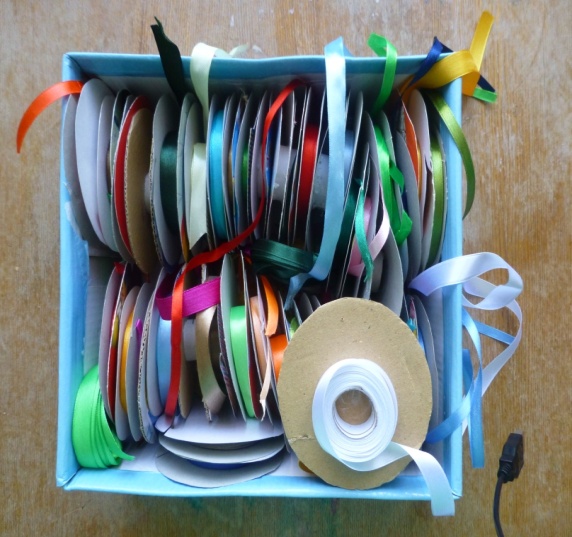 Создание благоприятной психологической атмосферы через разнообразные виды деятельности
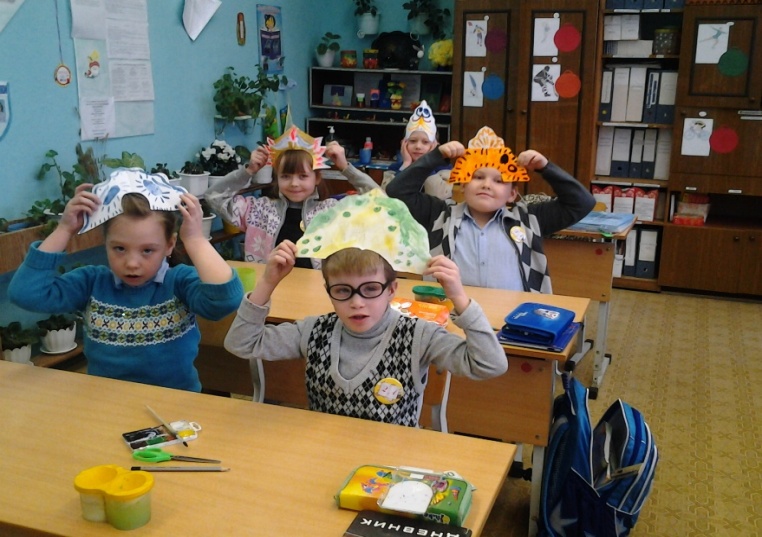 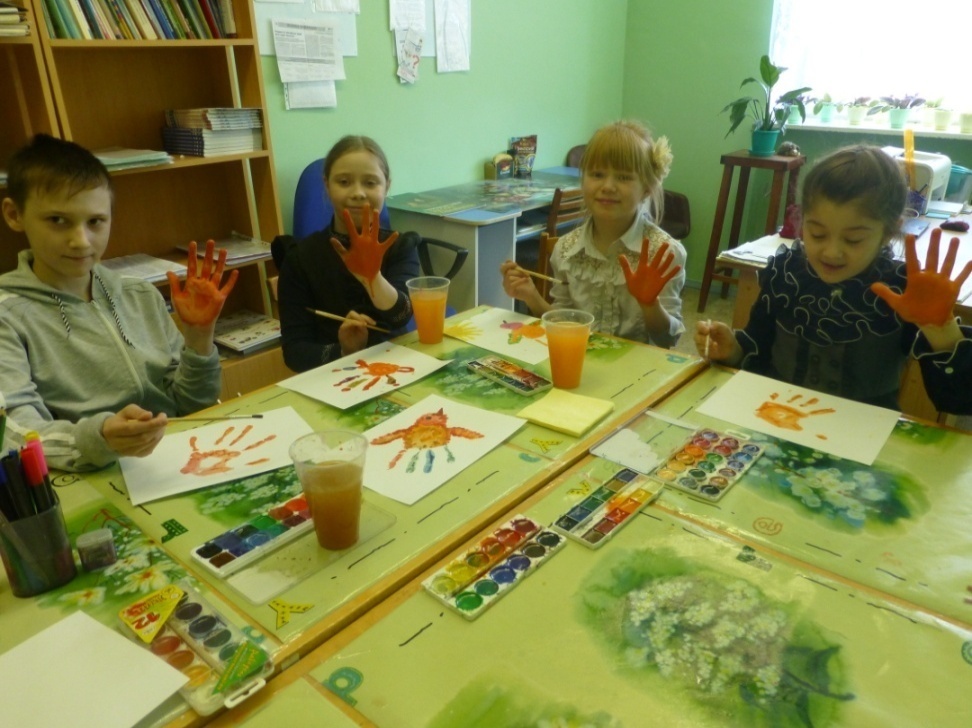 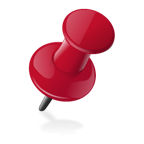 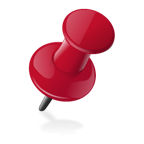 Соблюдение физиологических основ 
учебно – воспитательного режима:
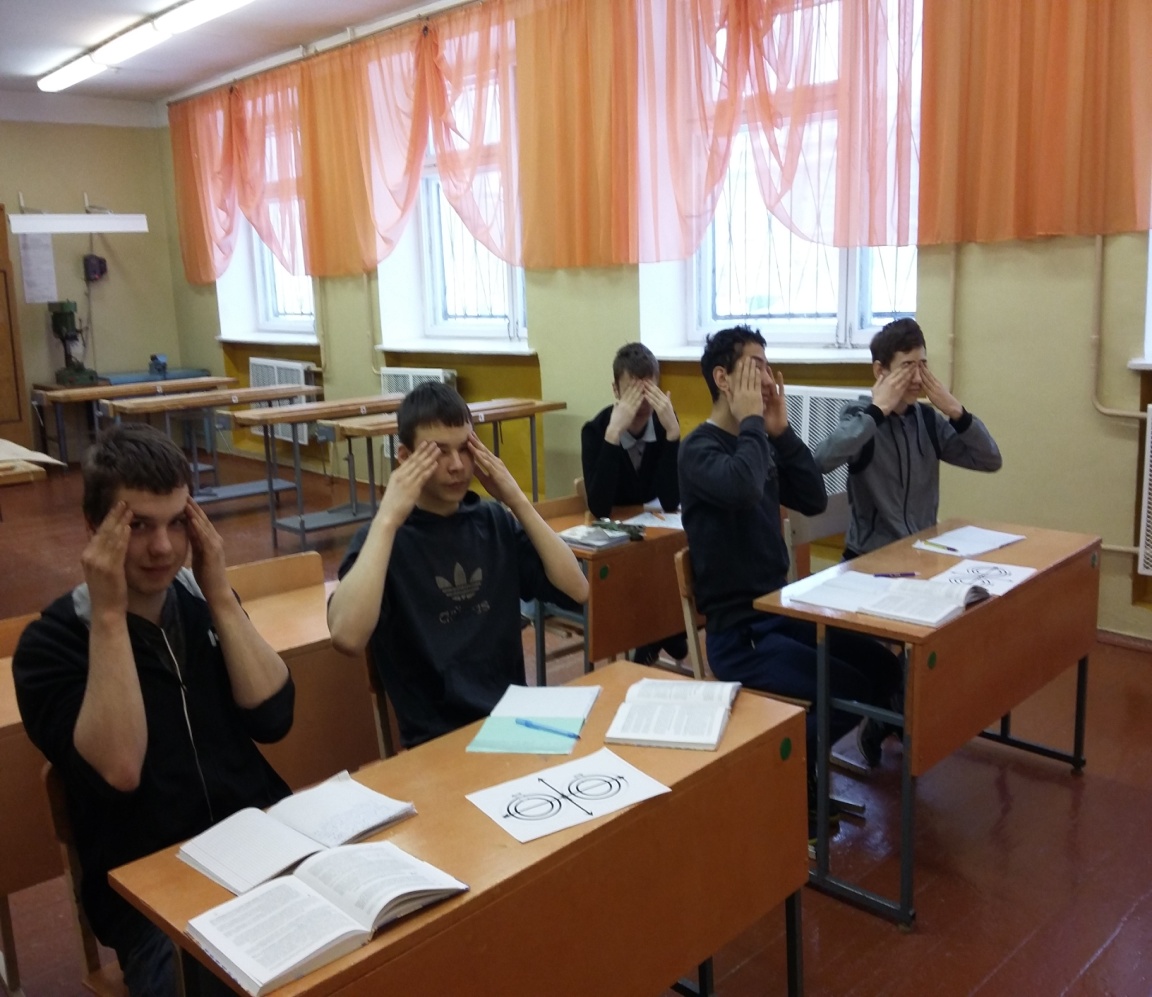 Обеспечение психического здоровья
 детей
Построение
       урока (занятия)
с учётом  работоспособности обучающихся
Строгая дозировка учебной нагрузки
Смена видов деятельности не позже чем через 10 минут
4-7 смен видов деятельности на уроке;
11
Формирование здорового образа жизни:
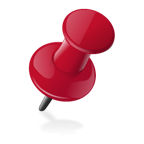 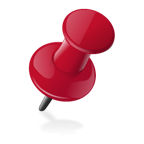 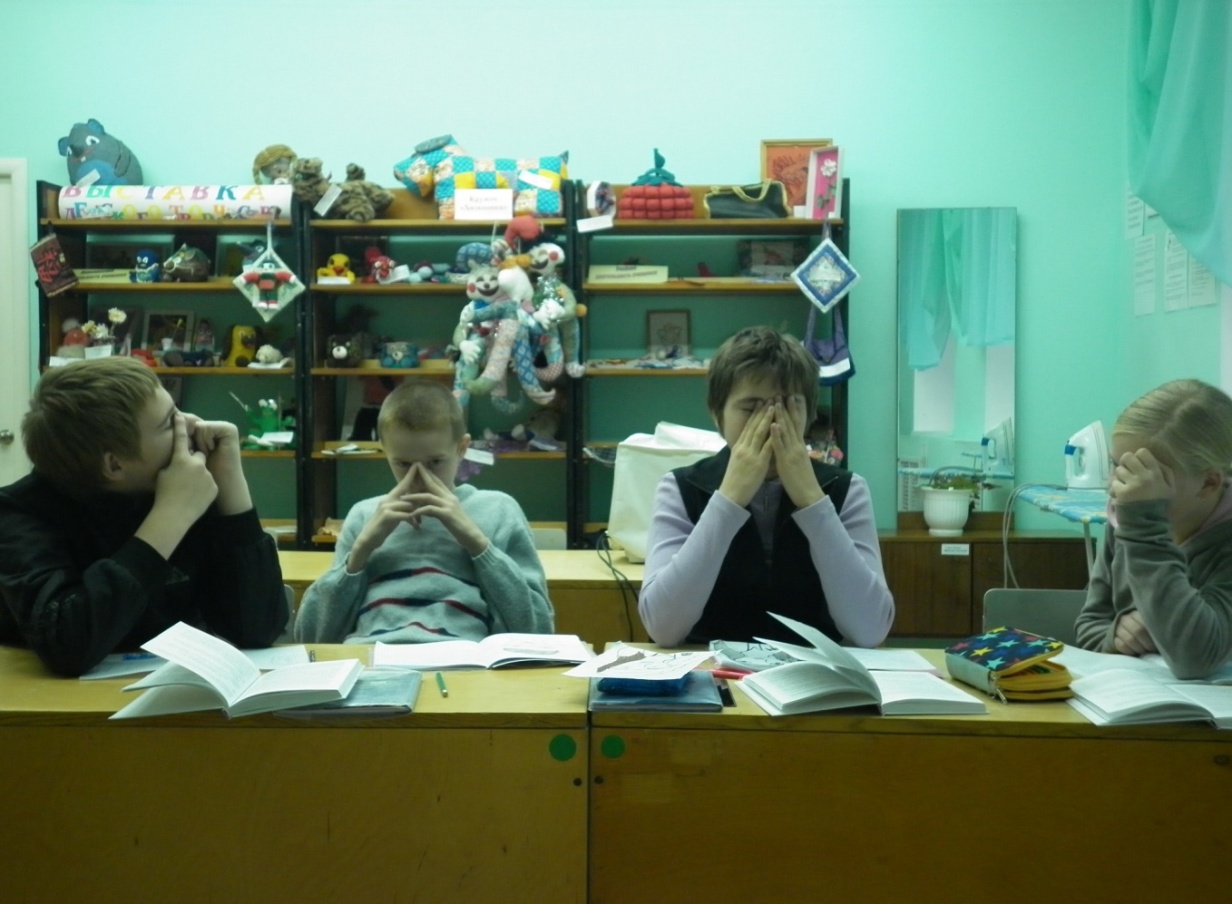 Благоприятный эмоциональный настрой
Профилактика
утомления
Нарушения осанки
Разминки для глаз
Физ. Минутки
Две разминки за урок
(3-5 повторений каждого)
Включение в тему урока принципов здоровьесбережения
Соблюдение правил техники безопасности и санитарно – гигиенических требований
12
Здоровьесбережение на  уроках    позволяет прочно усваивать содержание образования, способствуя повышению познавательной активности обучающихся с задержкой психического развития
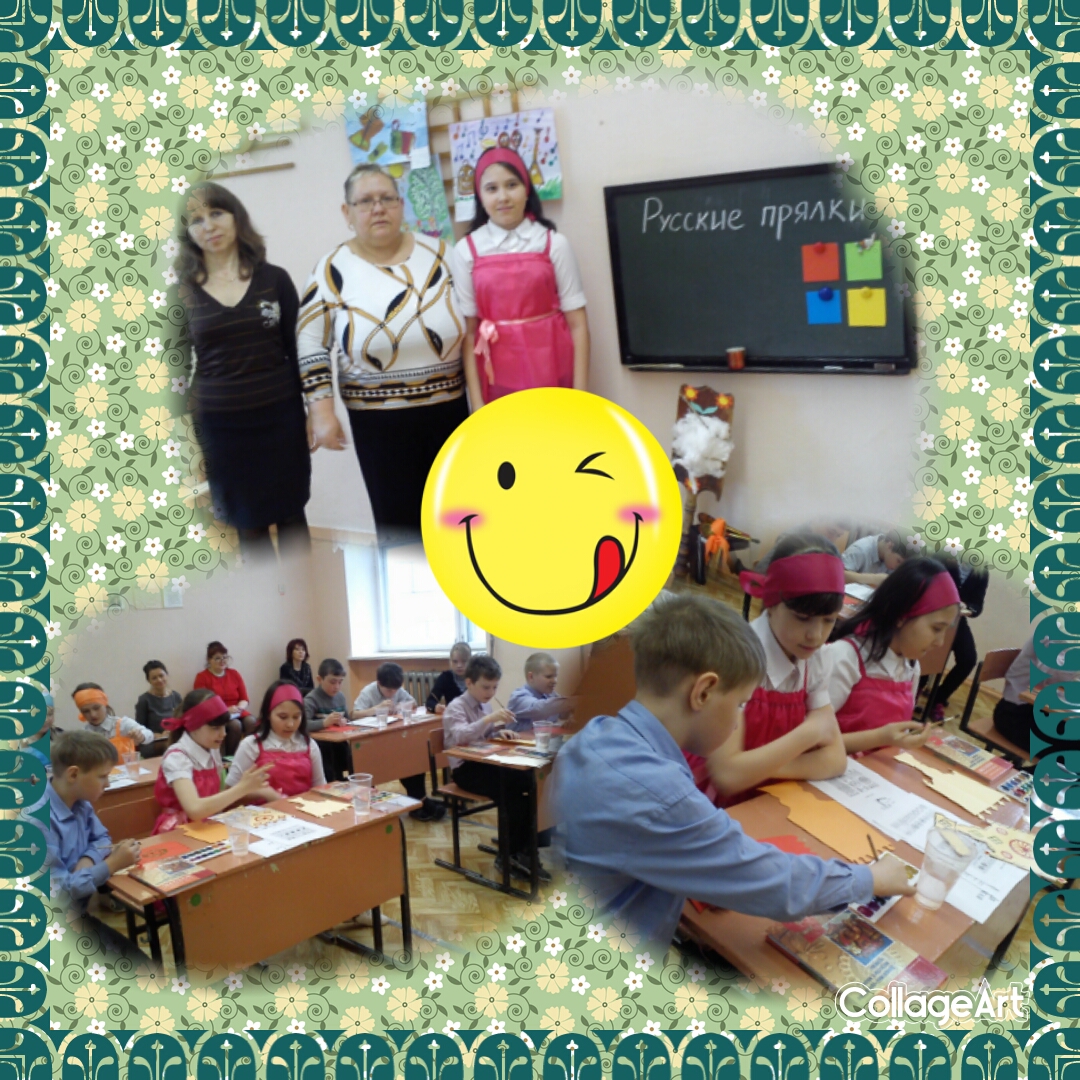 13
Проведение тематических групповых занятий и ролевых  игр
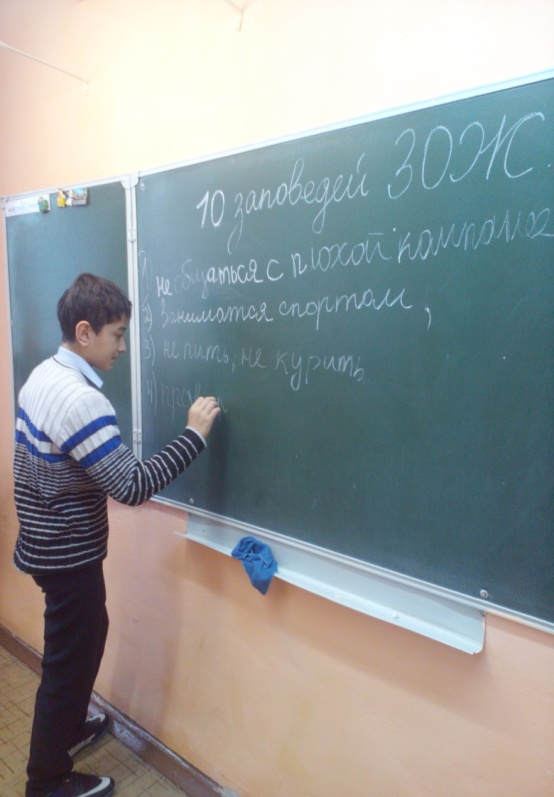 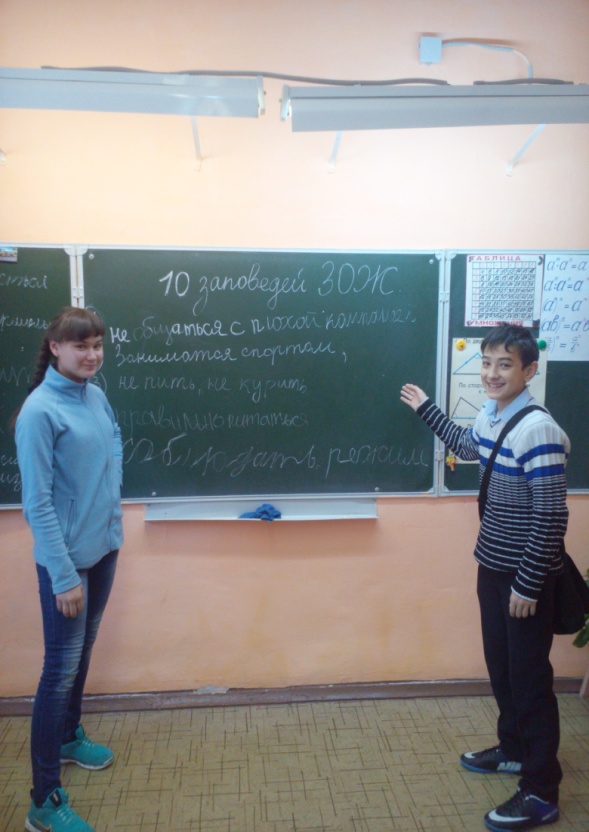 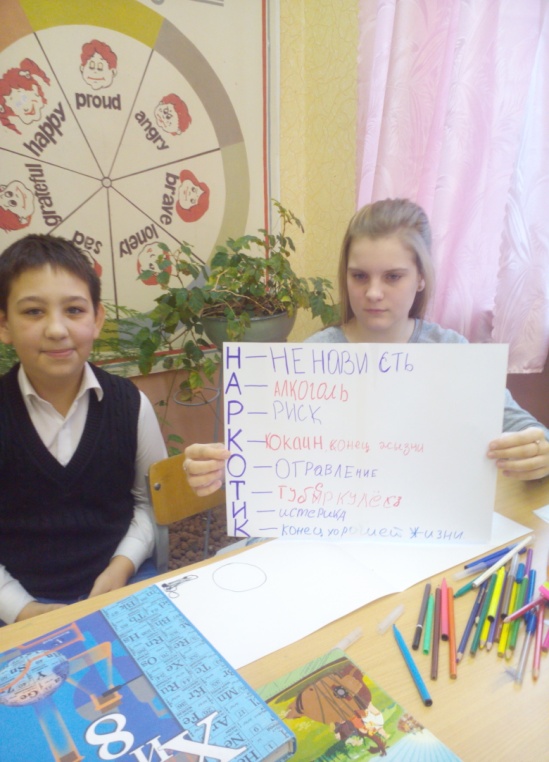 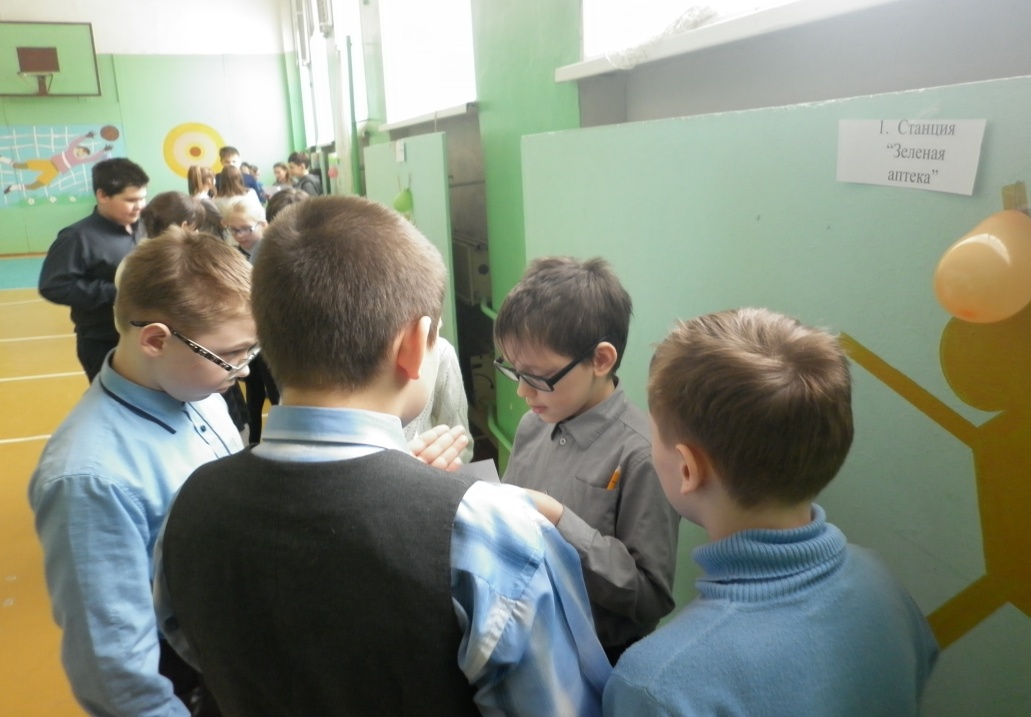 Внеклассная работа
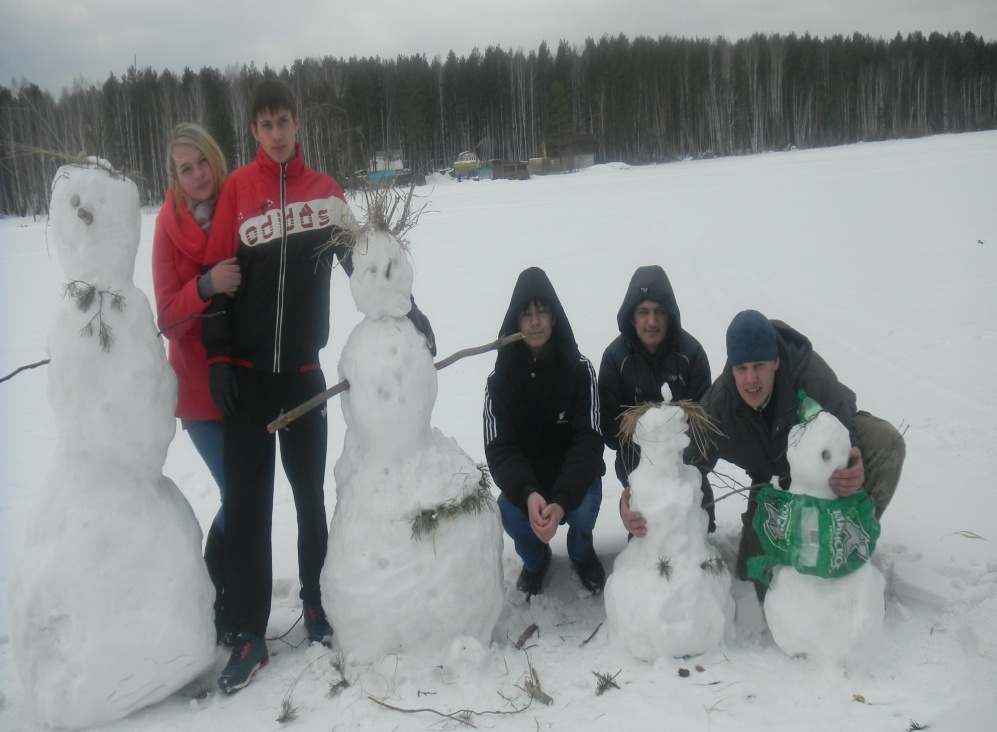 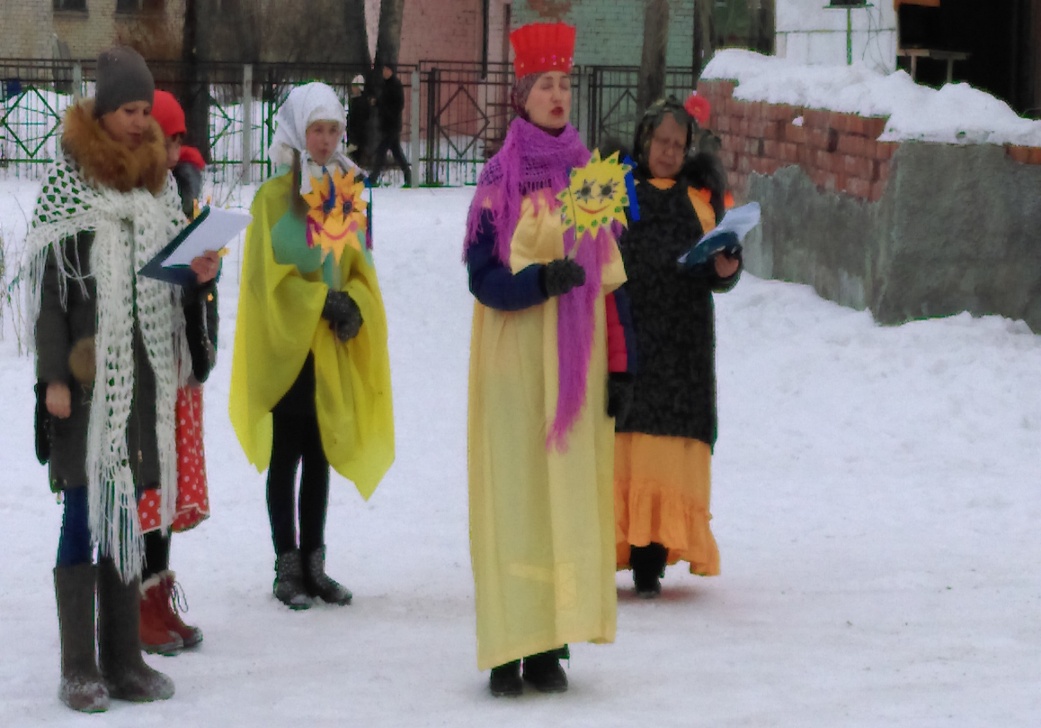 15
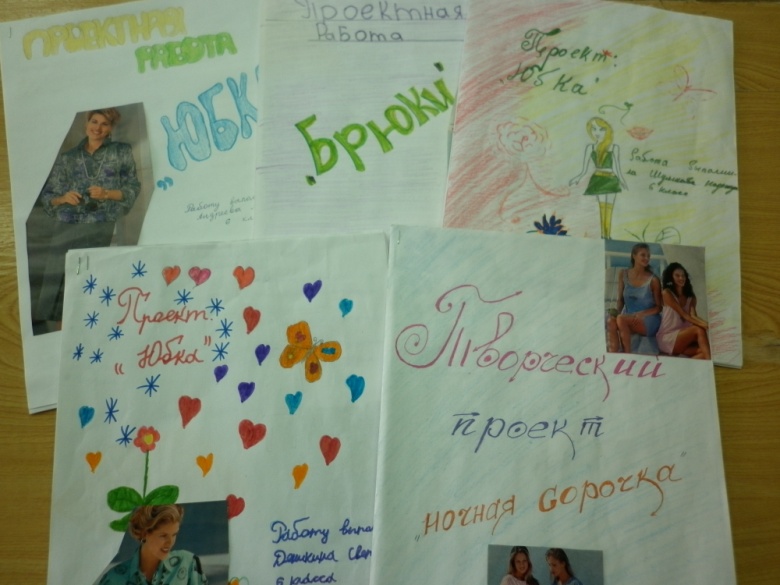 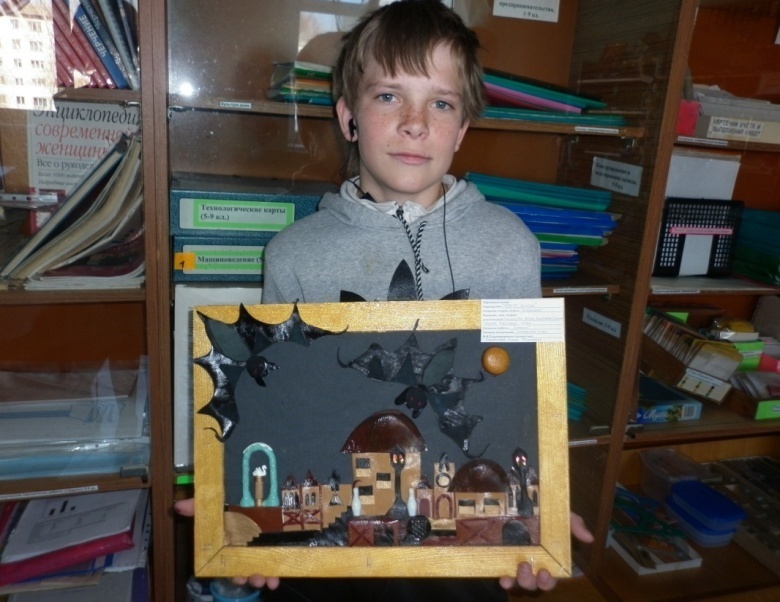 Проектные работы
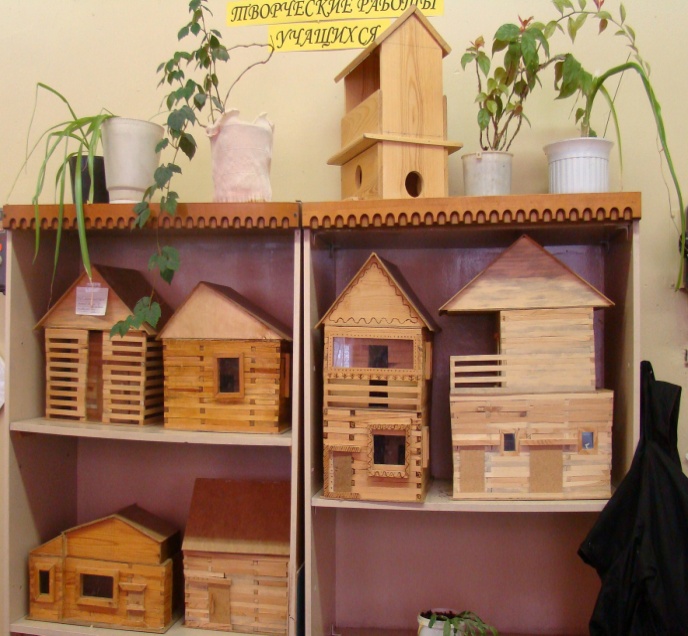 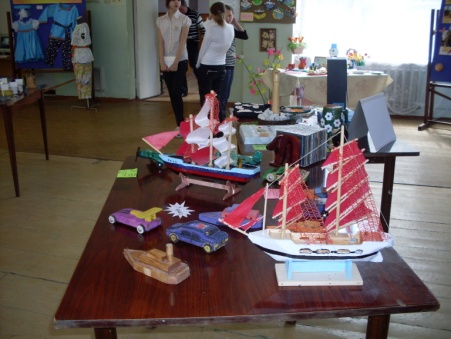 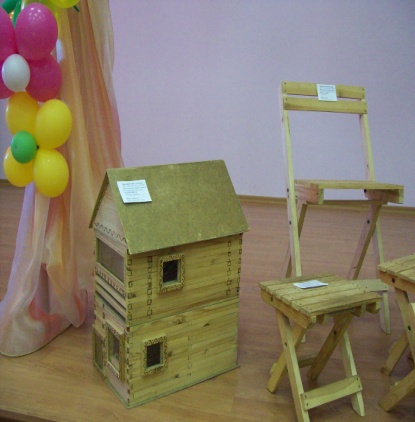 16
БЕРЕГИТЕ СЕБЯ И НАШИХ ДЕТЕЙ!!!
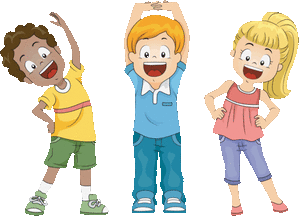